UNIT 2
MICROSCOPES AND 
THE CELL THEORY
SB1.a.  Explain the role of cell organelles for both prokaryotic and eukaryotic cells, including the cell membrane, in maintaining homeostasis and cell reproduction.
1.
[Speaker Notes: Velcro]
2.
[Speaker Notes: Human tongue]
3.
[Speaker Notes: Salt and pepper]
4.
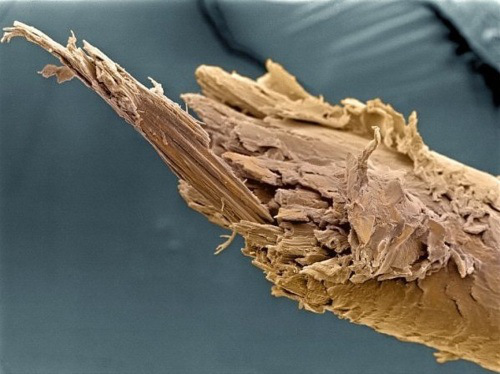 [Speaker Notes: Split end of hair]
5.
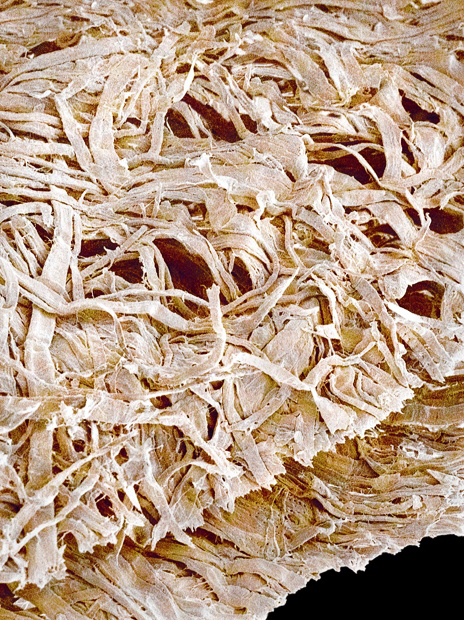 [Speaker Notes: Toilet paper]
6.
[Speaker Notes: Used dental floss]
7.
[Speaker Notes: Rear ends of demodox (eyelash mites) on an eyelash hair]
8.
[Speaker Notes: Sutured  wound]
9.
[Speaker Notes: Bone marrow making blood]
10.
[Speaker Notes: Fat cells that have been emptied]
We are learning this so this doesn’t happen…
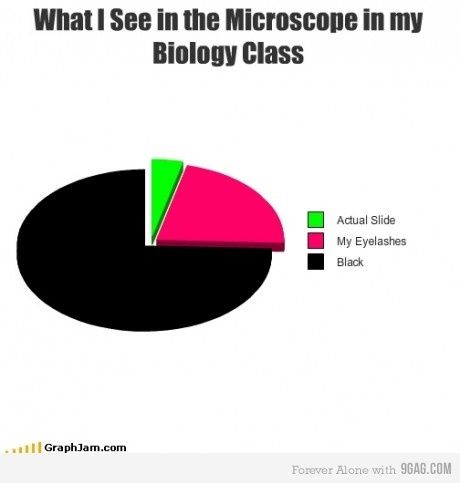 What are the properties of microscopes?
Used to see objects too small to see with naked eye.
Magnification- increase in apparent size of object
Total magnification-
Eyepiece lens (10x) multiplied by objective lens (4x, 10x, 40x, or 100x)

TWO TYPES:
What are two types of microscopes?
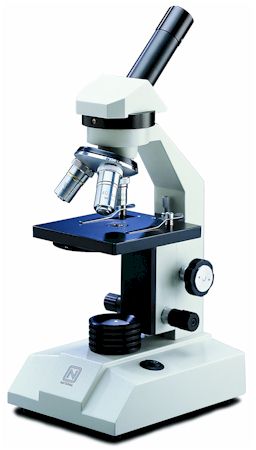 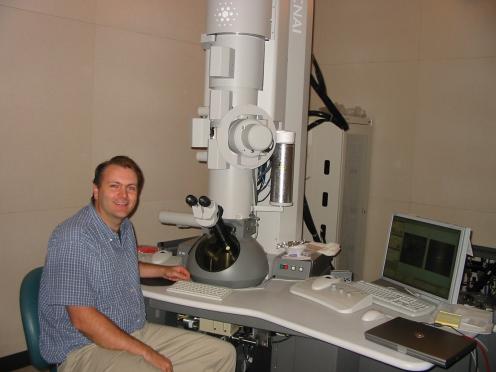 1.  LIGHT MICROSCOPE (LM)
Magnifies objects using light.
Smallest item magnified would be a bacteria cell.
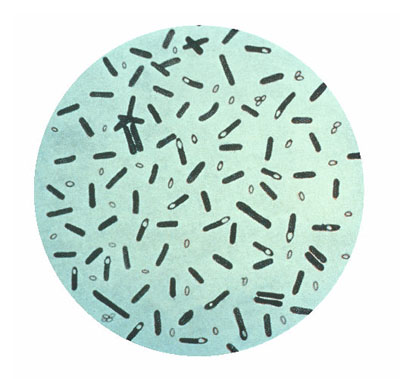 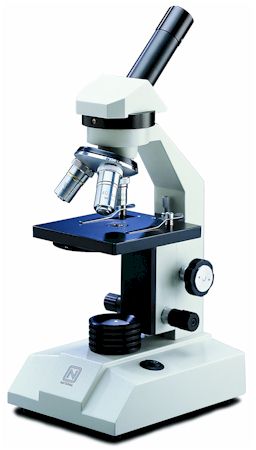 How does it work?
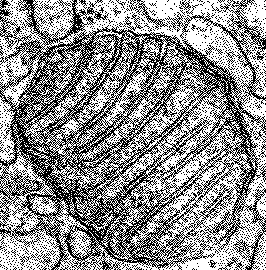 ELECTRON MICROSCOPES
Uses a beam of electrons.
Smallest item magnified would be cell organelles, macromolecules, viruses.
Must be in a vacuum so can’t view anything living.
OTHER THINGS TO KNOW:
How do you make a slide?


How do you find your object on the slide once made?

Microscope Reminders
DEVELOPMENT OF THE CELL THEORY
Robert Hooke (1665)- discovered cells.
Thought they looked like monk’s bedrooms which were called “cells.”
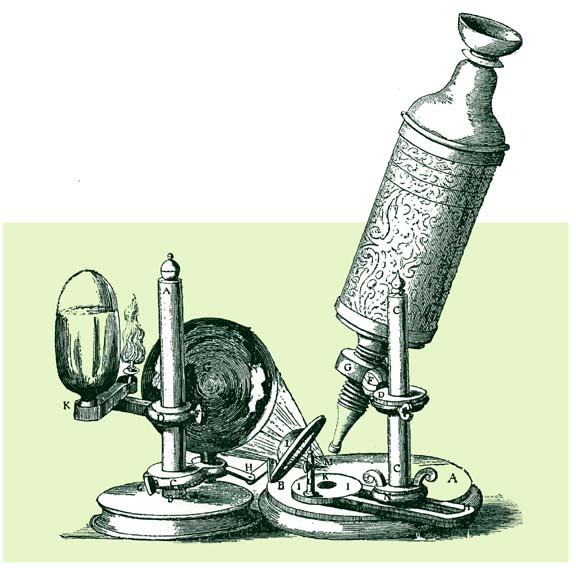 DEVELOPMENT OF THE CELL THEORY
Schleiden (1839): botanist; all plant parts are made of cells
Schwann (1839): zoologist; all animal parts are made of cells
Both observed that there were different types of cells in each that performed different functions
DEVELOPMENT OF THE CELL THEORY
Rudolph Virchow (1855)
Stated all living cells come only from other living cells
The Cell Theory
All organisms are made up of cells
Cell is the basic unit of organization
Cells come from pre-existing cells
Eukaryote	
Nucleus and organelles
Animals, plants, fungi, protists

Prokaryote
No nucleus or organelles
Bacteria
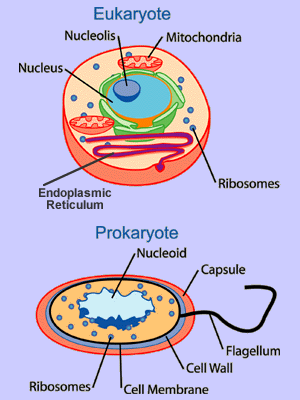 Unicellular- one celled (amoeba, bacteria)



Multicellular- many celled (animals, plants)
Activities for today:
Introduction to the Microscope Lab

Microscope Knowledge Check tomorrow